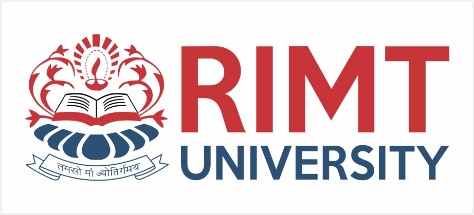 Operating System/ BTCS-2401
Course Name: B.Tech CSESemester: 4th
Prepared by: Er. Jasdeep Singh
1
education for life                              www.rimt.ac.in
Department of Computer Science & Engineering
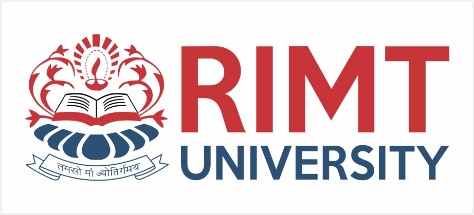 Topic 9th : Process Synchronization
education for life                              www.rimt.ac.in
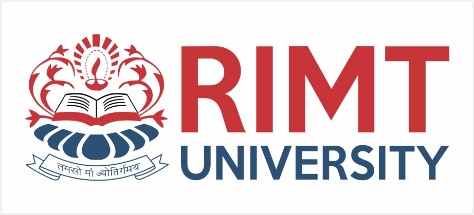 Topics To Be Covered
Background
The Critical-Section Problem
Peterson’s Solution
Synchronization Hardware
education for life                              www.rimt.ac.in
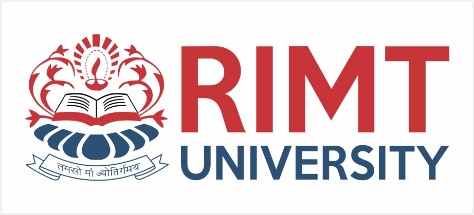 Objectives
To introduce the critical-section problem, whose solutions can be used to ensure the consistency of shared data

To present both software and hardware solutions of the critical-section problem

To introduce the concept of an atomic transaction and describe mechanisms to ensure atomicity
education for life                              www.rimt.ac.in
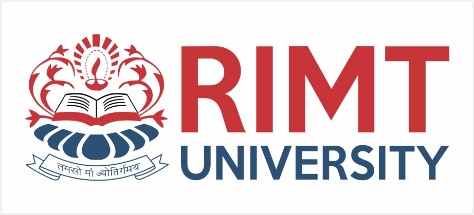 Background
Concurrent access to shared data may result in data inconsistency

Maintaining data consistency requires mechanisms to ensure the orderly execution of cooperating processes

Suppose that we wanted to provide a solution to the consumer-producer problem that fills all the buffers. We can do so by having an integer count that keeps track of the number of full buffers.  Initially, count is set to 0. It is incremented by the producer after it produces a new buffer and is decremented by the consumer after it consumes a buffer.
education for life                              www.rimt.ac.in
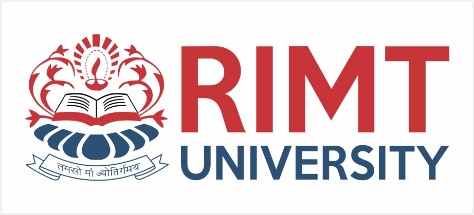 Critical Section Problem
Consider system of n processes {p0, p1, … pn-1}
Each process has critical section segment of code
Process may be changing common variables, updating table, writing file, etc
When one process in critical section, no other may be in its critical section
Critical section problem is to design protocol to solve this
Each process must ask permission to enter critical section in entry section, may follow critical section with exit section, then reminder section
Especially challenging with preemptive kernels
education for life                              www.rimt.ac.in
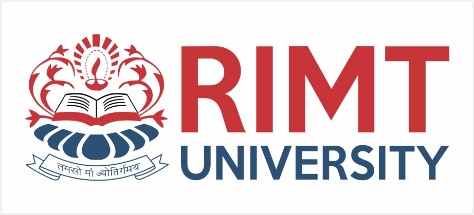 Critical Section
General structure of process pi is
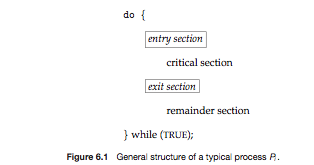 education for life                              www.rimt.ac.in
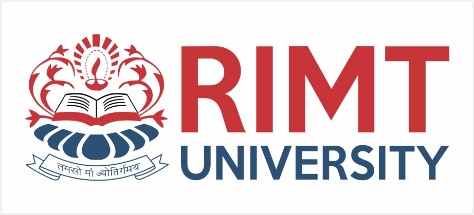 Solution to Critical-Section Problem
1. Mutual Exclusion - If process Pi is executing in its critical section, then no other processes can be executing in their critical sections

2. Progress - If no process is executing in its critical section and there exist some processes that wish to enter their critical section, then the selection of the processes that will enter the critical section next cannot be postponed indefinitely

3. Bounded Waiting -  A bound must exist on the number of times that other processes are allowed to enter their critical sections after a process has made a request to enter its critical section and before that request is granted
Assume that each process executes at a nonzero speed 
No assumption concerning relative speed of the n processes
education for life                              www.rimt.ac.in
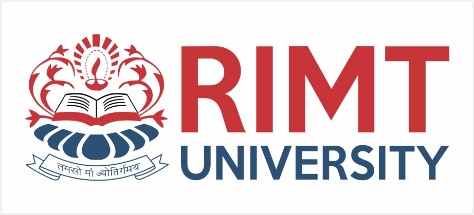 Synchronization Hardware
Many systems provide hardware support for critical section code

Uniprocessors – could disable interrupts
Currently running code would execute without preemption
Generally too inefficient on multiprocessor systems
Operating systems using this not broadly scalable

Modern machines provide special atomic hardware instructions
Atomic = non-interruptable
Either test memory word and set value
Or swap contents of two memory words
education for life                              www.rimt.ac.in
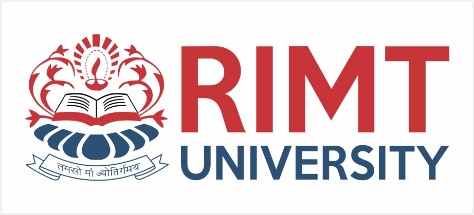 Summary
Background
The Critical-Section Problem
Peterson’s Solution
Synchronization Hardware
education for life                              www.rimt.ac.in
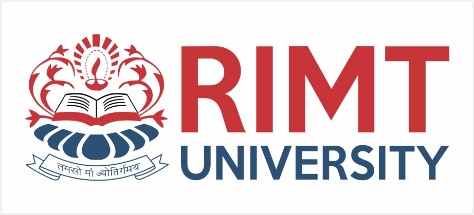 Topics To Be Next Covered
Semaphores
Classic Problems of Synchronization
Monitors
Synchronization Examples 
Atomic Transactions
education for life                              www.rimt.ac.in
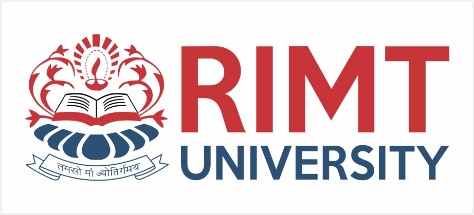 References
Silberschatz and Peter B. Calvin, “Operating System Concepts" Addison Wesley Publishing Company
 Dhamdhere, “Systems Programming & Operating Systems Tata McGraw Hill
education for life                              www.rimt.ac.in